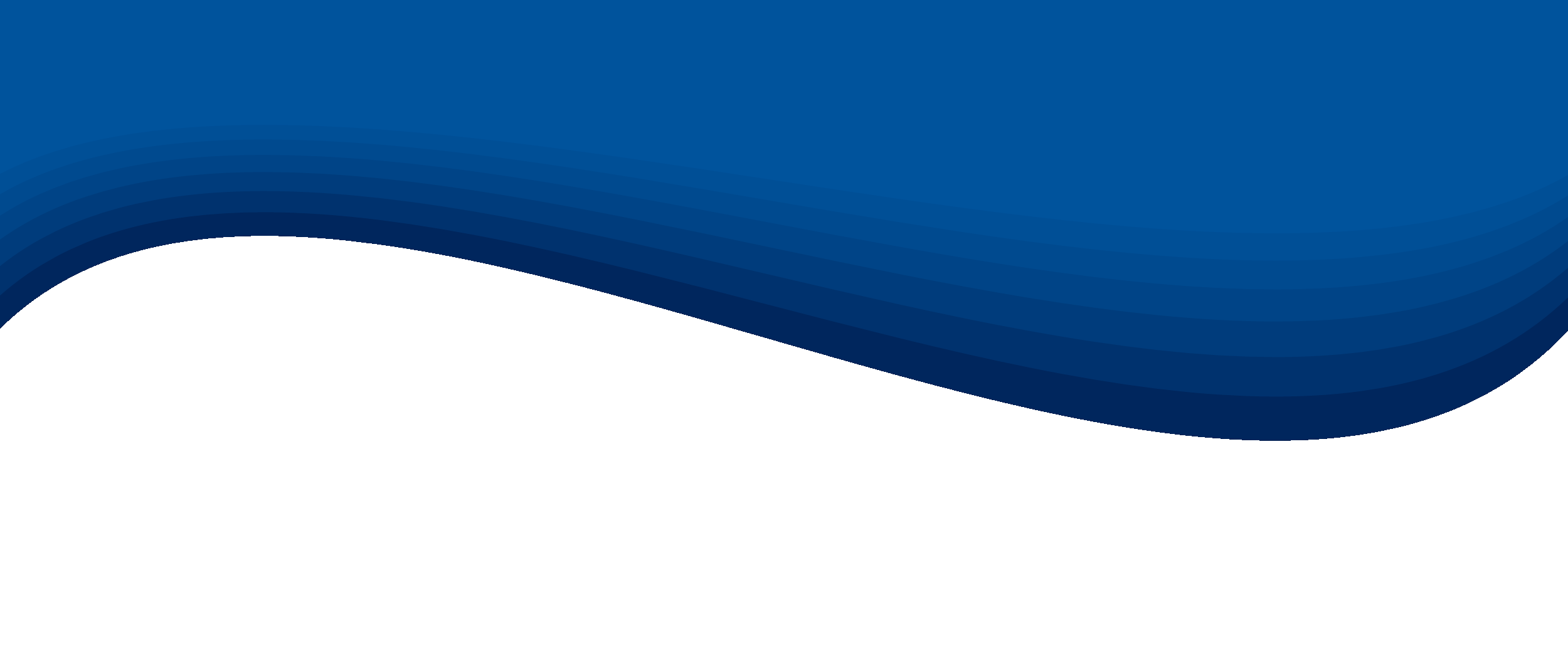 PEC II - Segundo Painel Temático de Pesquisa da Engenharia Civil da UNIJUÍ
							1º de outubro de 2015
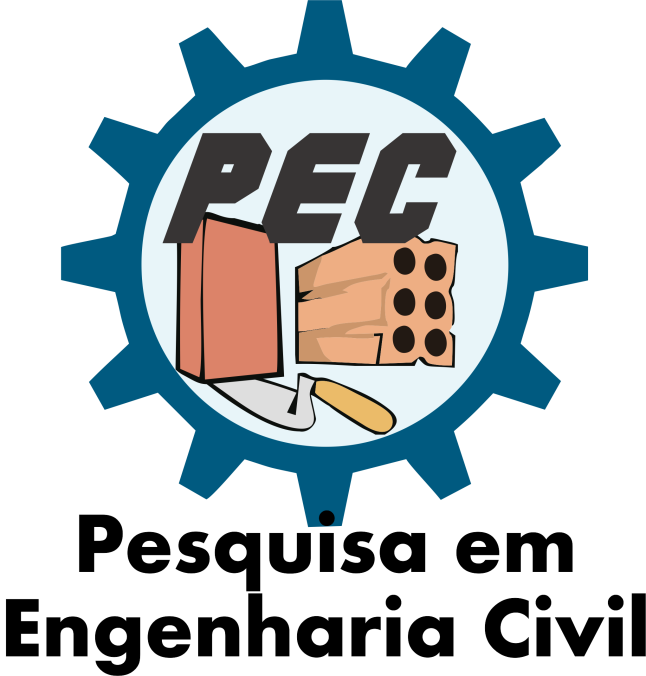 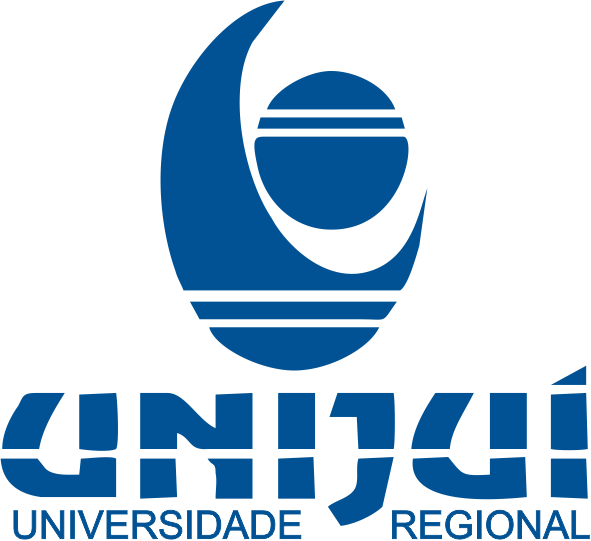 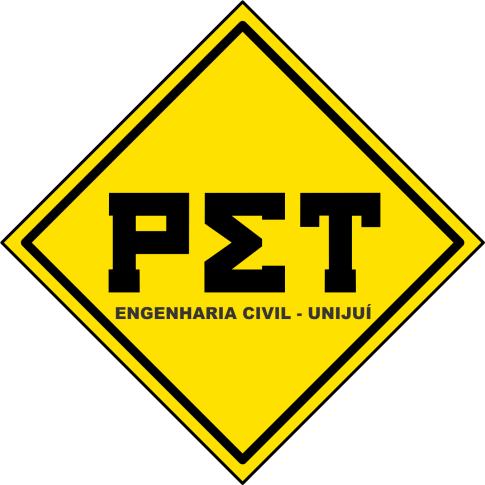 CLASSIFICAÇÃO DE SOLOS DA REGIÃO NOROESTE DO ESTADO DO
RIO GRANDE DO SUL PELA METODOLOGIA MCT
GEOTECNIA
LUCAS PUFAL
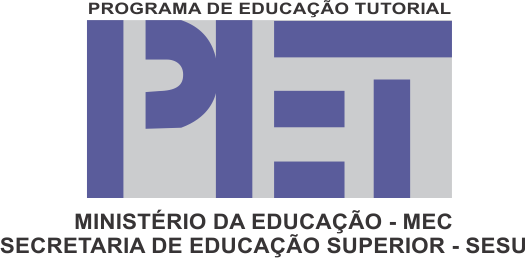 VIVER
APRENDER
TRANSFORMAR
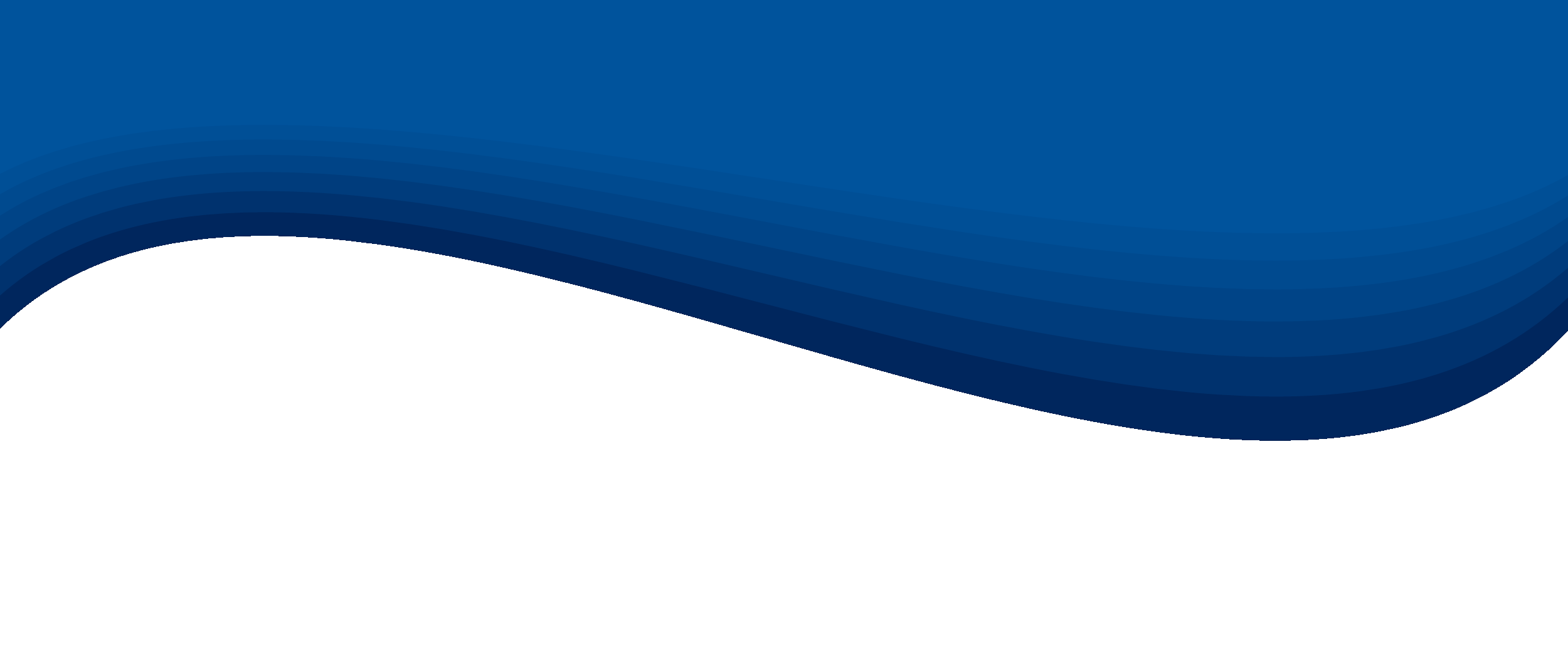 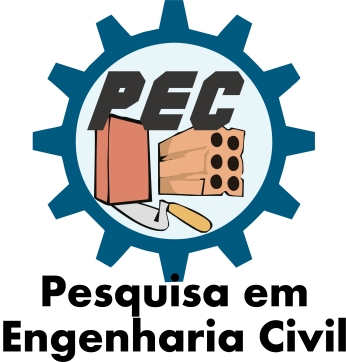 INTRODUÇÃO
O Sucesso de rodovias paulistas incentivou a criação da Classificação MCT para solos Tropicais e consequentemente a Metodologia de Classificação MCT.
A Classificação pelo SUCS e da HBR/AASHTO são para solos de clima temperado.
Criação em 2012 do projeto de pesquisa “Estudo de Solo Argiloso Laterítico para uso em pavimentos Econômicos” vinculado ao Grupo de Pesquisas em Novos Materiais e Tecnologias para Construção.
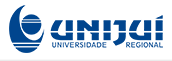 VIVER
APRENDER
TRANSFORMAR
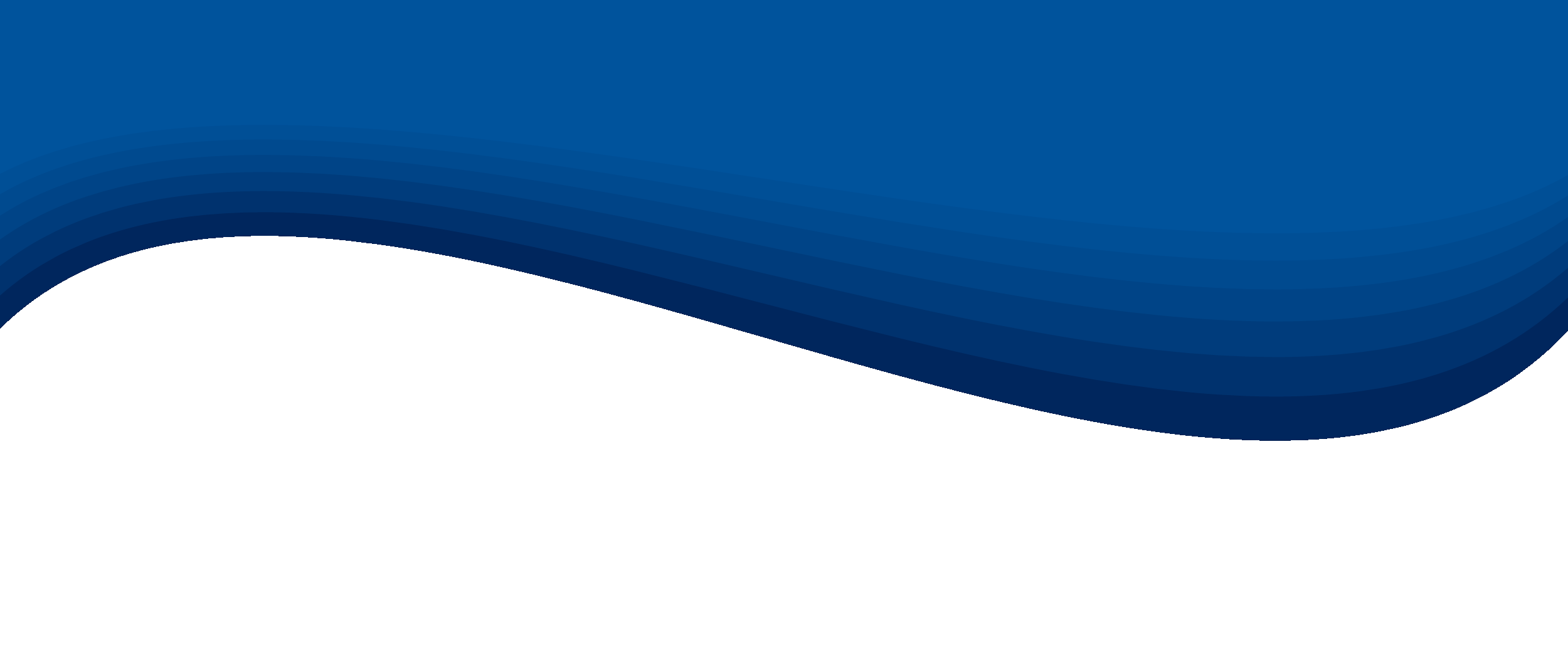 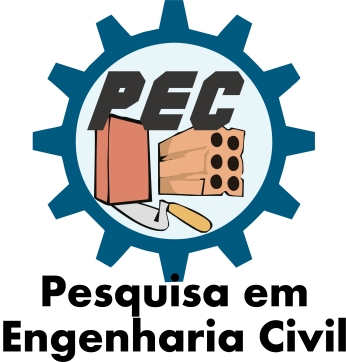 JUSTIFICATIVA
Solos de mesma classificação tradicional, porém de comportamento geotécnico diferentes – Solos Lateríticos e Saprolíticos.
Utilização da metodologia MCT para as pesquisas relacionadas a pavimentos econômicos.
Metodologia pouco difundida e que melhor caracteriza os solos tropicais.
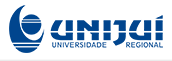 VIVER
APRENDER
TRANSFORMAR
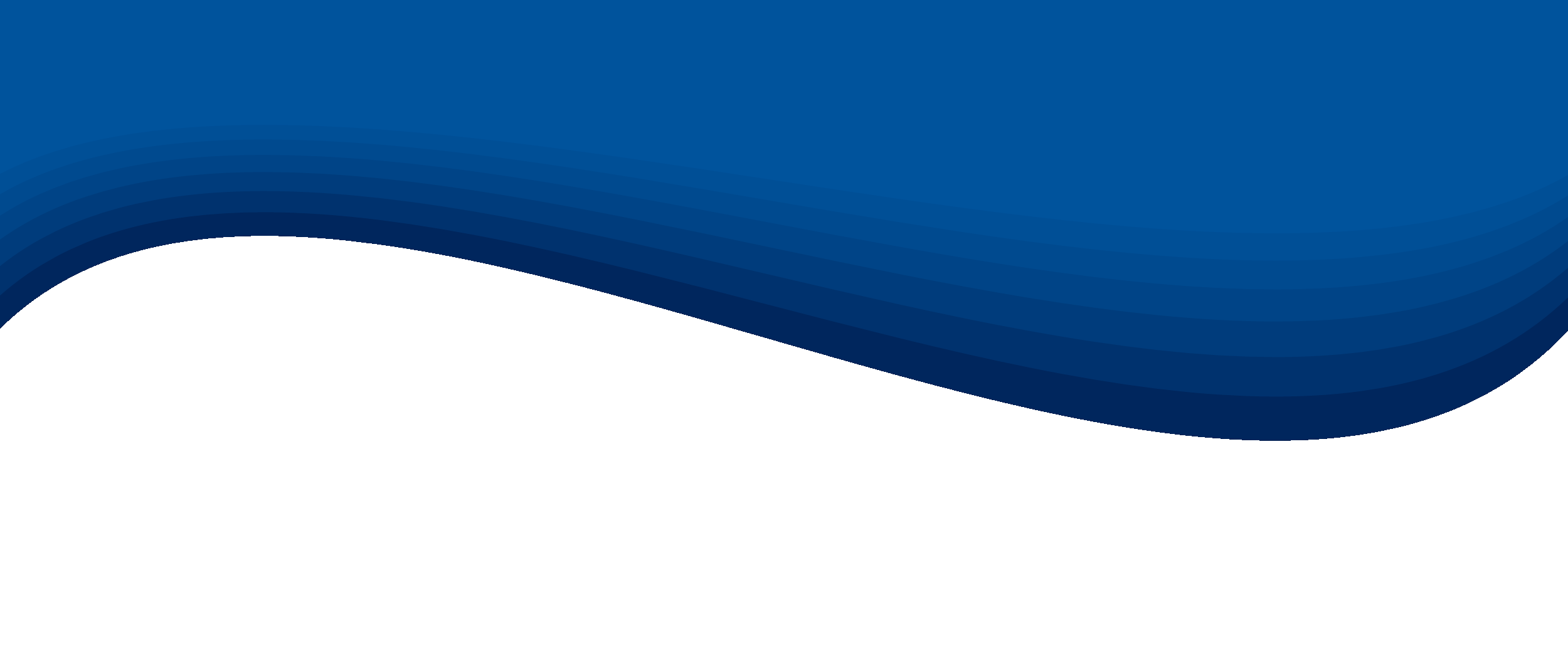 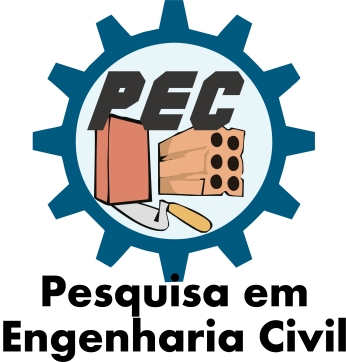 OBJETIVOS
Classificação de solos pela Metodologia MCT – Ensaios M5 e M8
Classificação Expedita – método das Pastilhas
Criação de um Banco de Dados dos solos da nossa Região
Consolidação dos ensaios dentro do Laboratório de Engenharia Civil da UNIJUÍ.
Futuras Comparações entre os resultados dos dois ensaios.
Acelerar o processo de pesquisas de materiais alternativos para Pavimentos Econômicos a serem construídos principalmente nas vias intermunicipais.
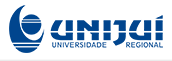 VIVER
APRENDER
TRANSFORMAR
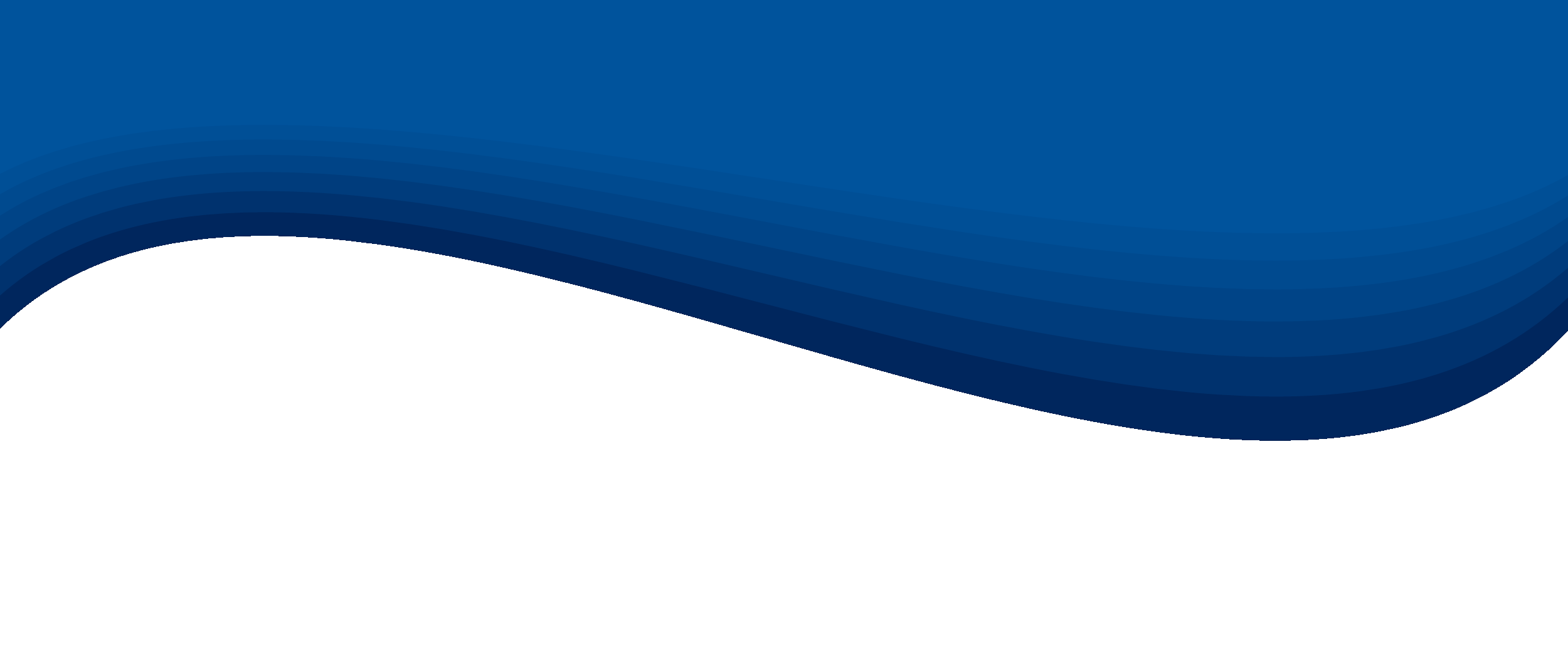 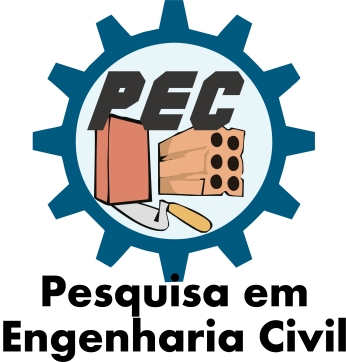 CONSIDERAÇÕES FINAIS
Conforme os resultados já encontrados, observamos com grandes perspectivas o futuro da pesquisa.
Espera-se obter resultados positivos referentes as misturas para construção de pavimentos econômicos.
Criar um banco de dados da região com as informações obtidas.
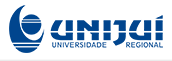 VIVER
APRENDER
TRANSFORMAR
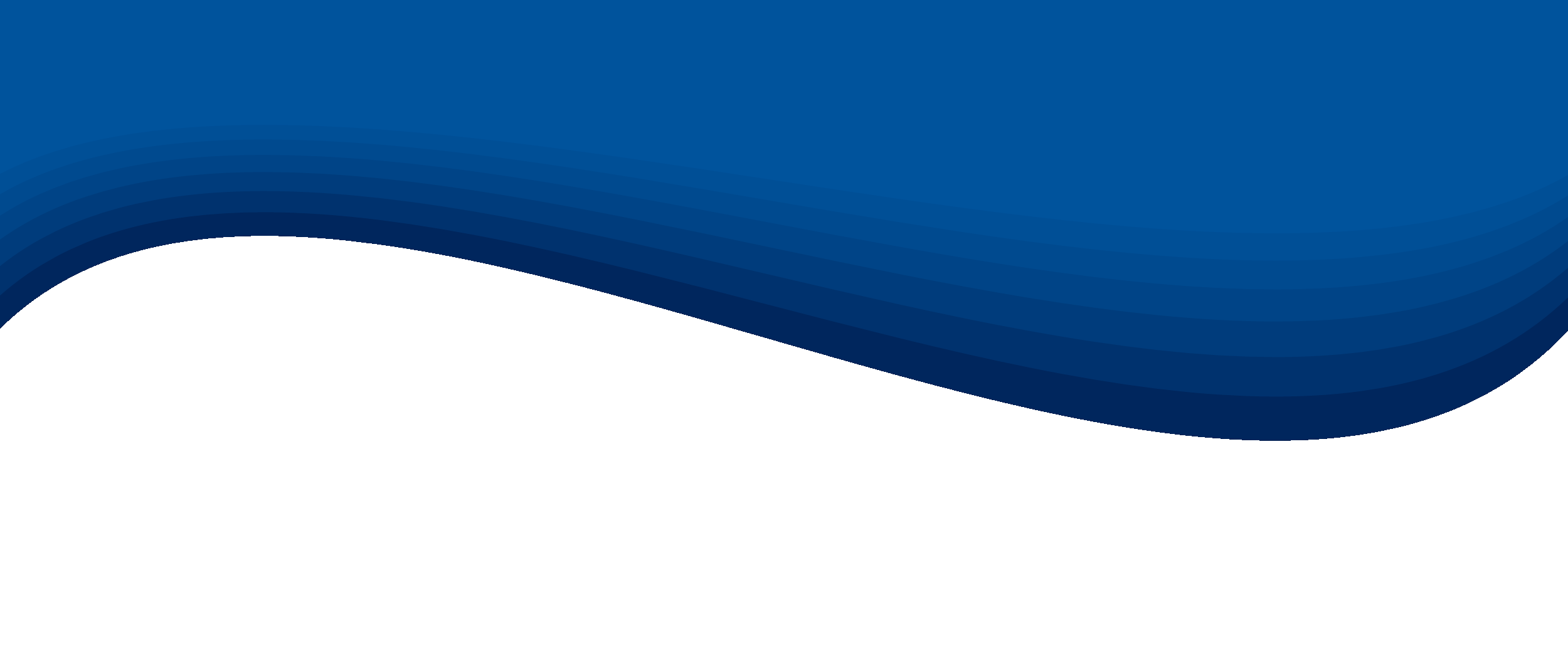 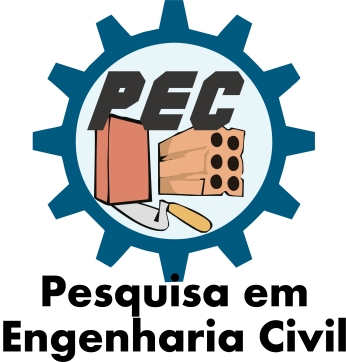 AGRADECIMENTOS
Os pesquisadores agradecem ao MEC-SeSu pelas bolsas de iniciação científica.
Ao Laboratório de Engenharia Civil da UNIJUÍ – LEC.
Ao Laboratório da FURG pelos resultados iniciais.
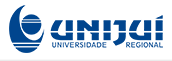 VIVER
APRENDER
TRANSFORMAR